Kalsnavas pamatskolas skolotājas
Sarmītes Kukāres-Vorslovas
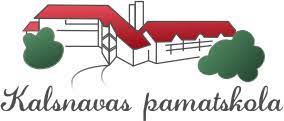 Metodiskais materiāls
Atgriezeniskās saites sniegšana latviešu valodas un angļu valodas stundās, izmantojot snieguma līmeņa aprakstus un pašvērtējuma kartes
Aprīlis
2022
Pašvērtējuma kartes un 
snieguma līmeņa apraksti(SLA)
Radošā darba, projekta darba, mācību vielas apguves noslēgumā.
Radošā darba, projekta darba, mācību vielas apguves sākumā
Visa mācību procesa laikā procesa laikā.
Pašvērtējuma kartes
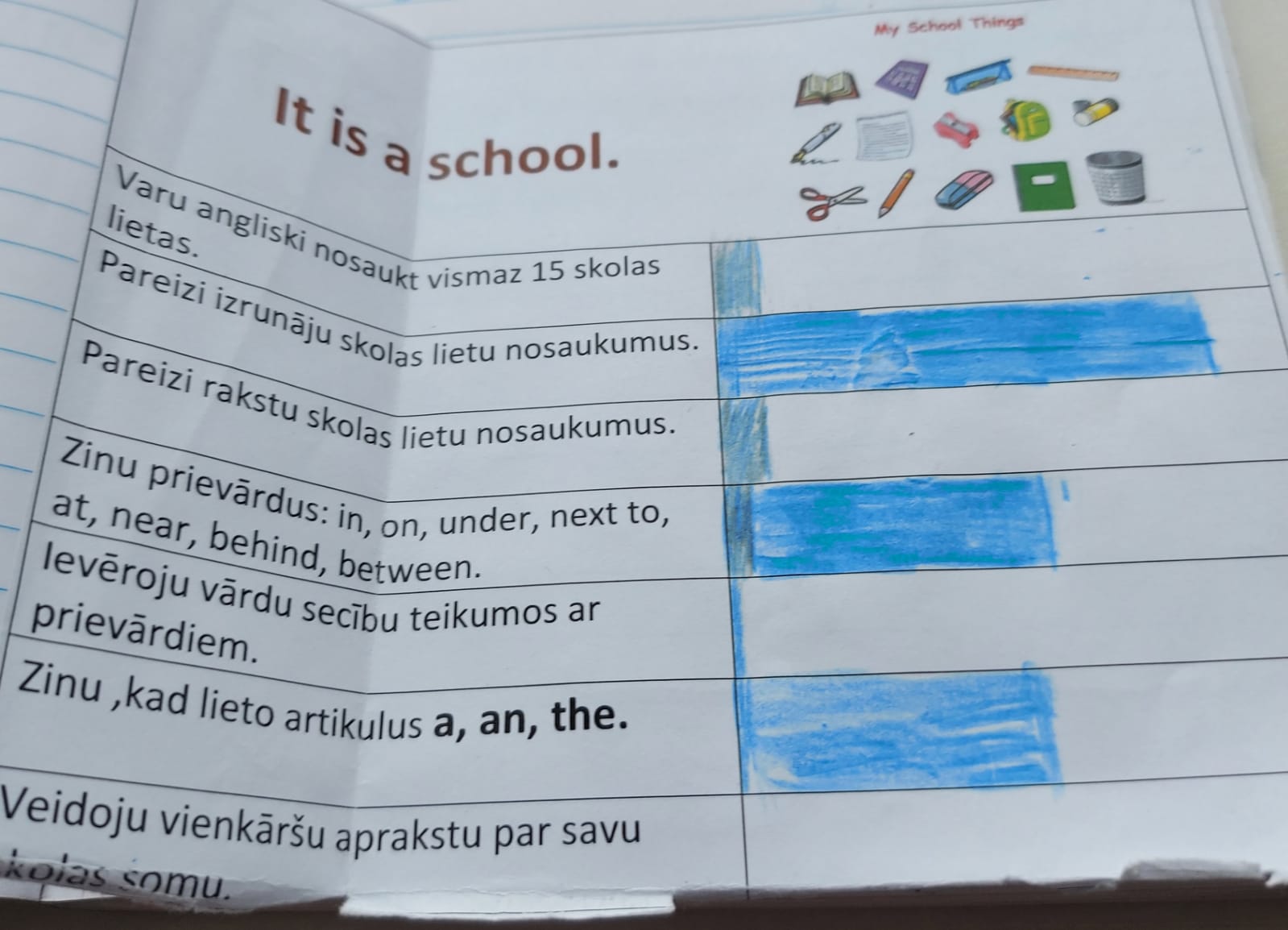 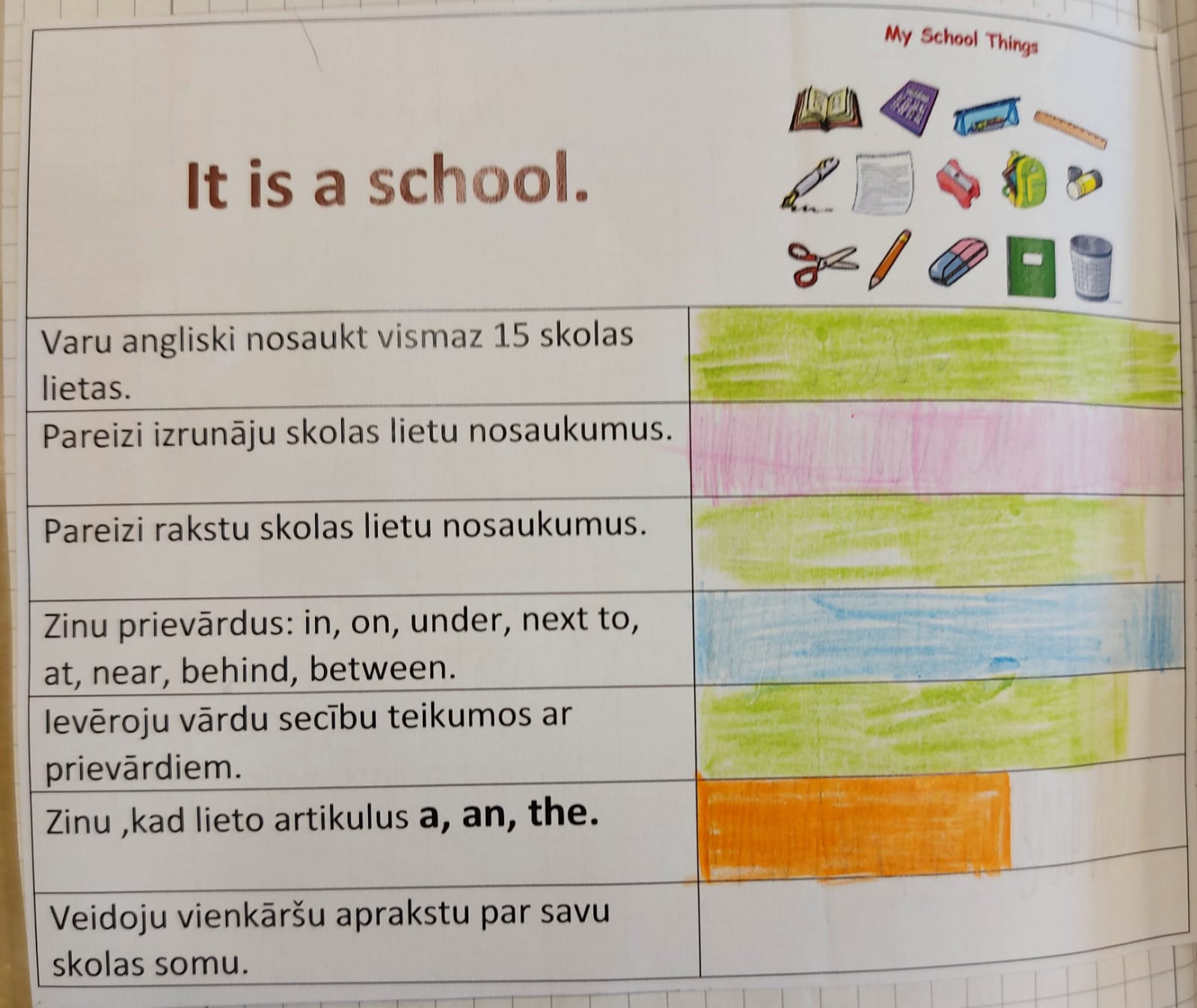 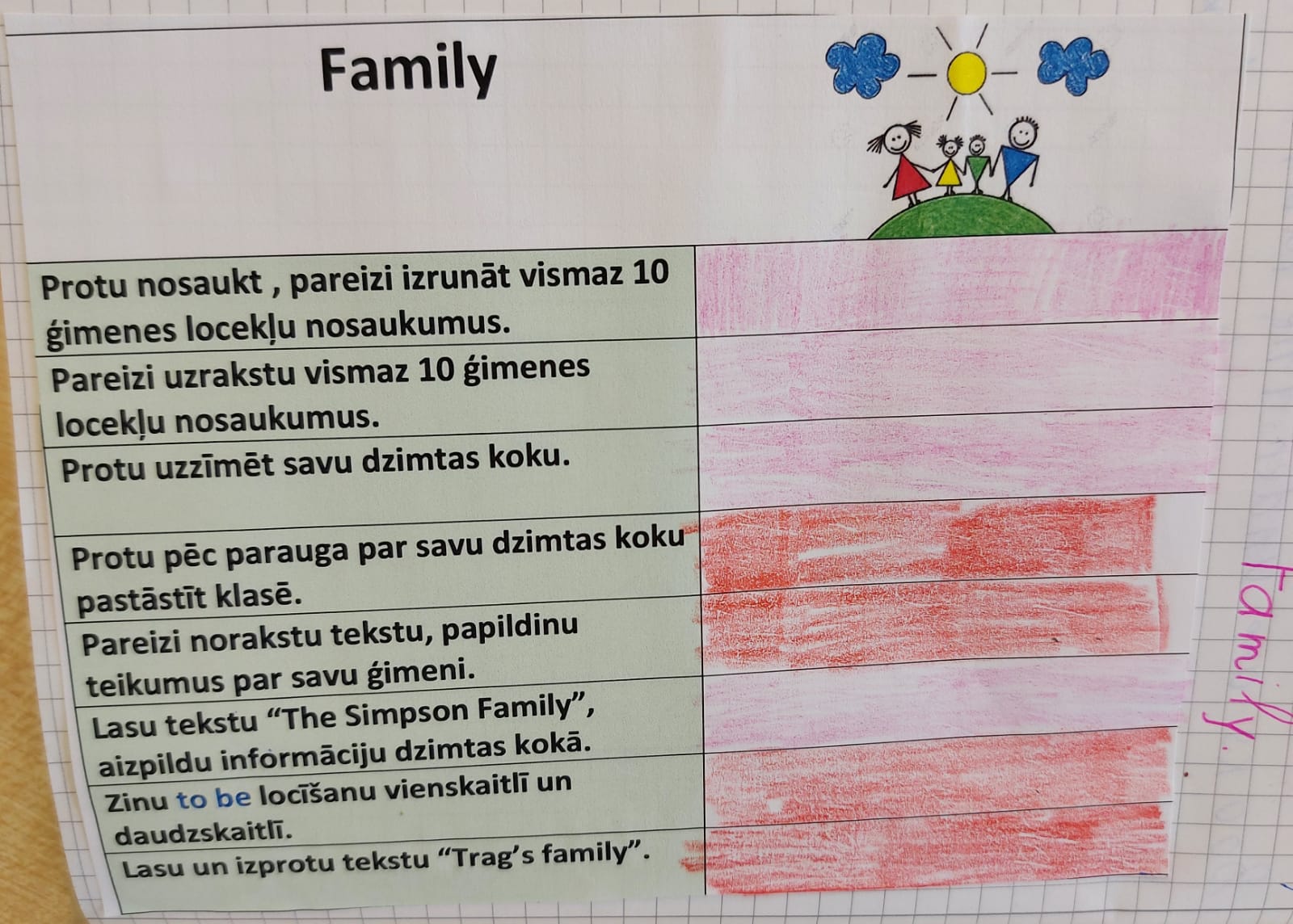 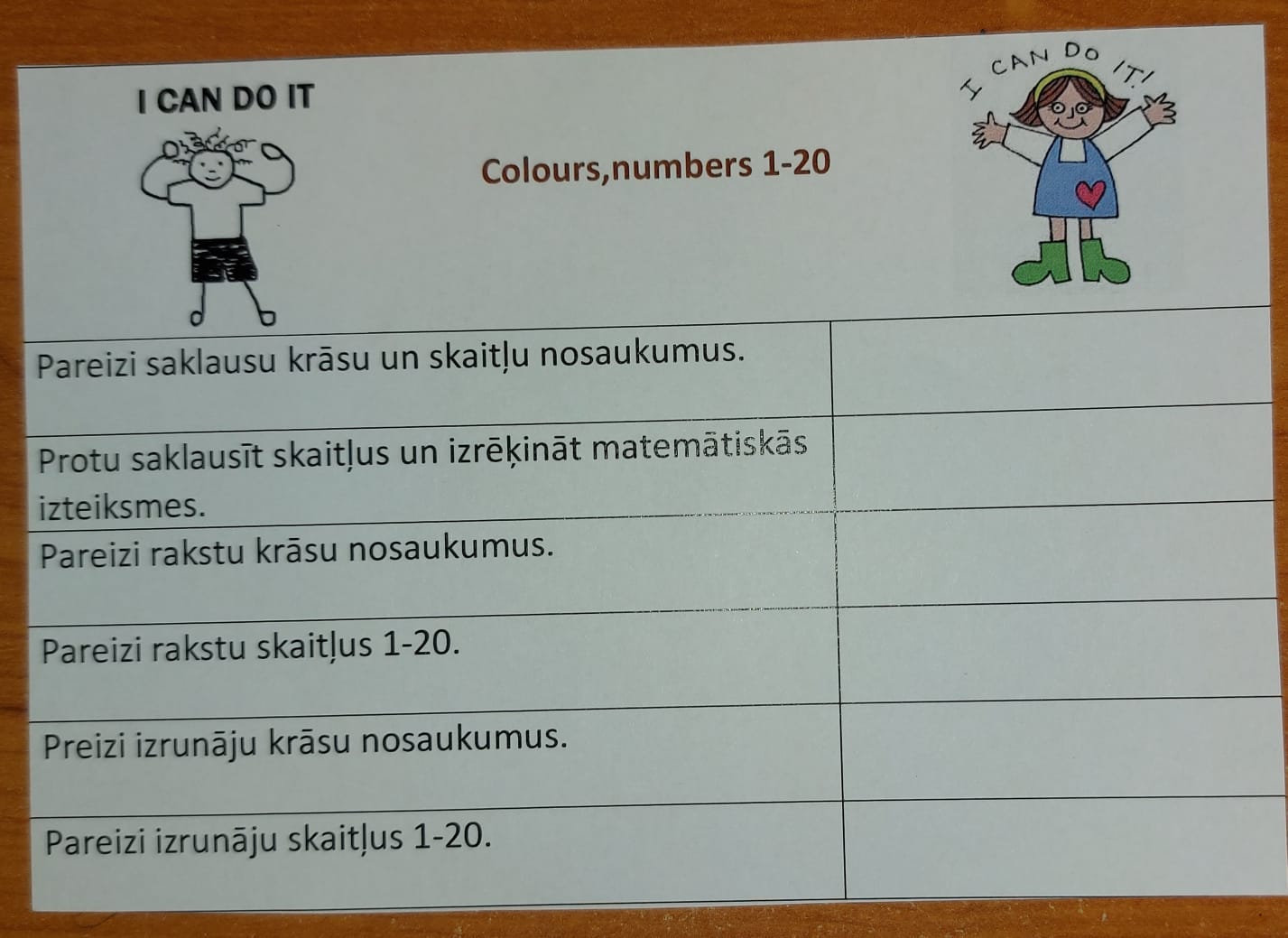 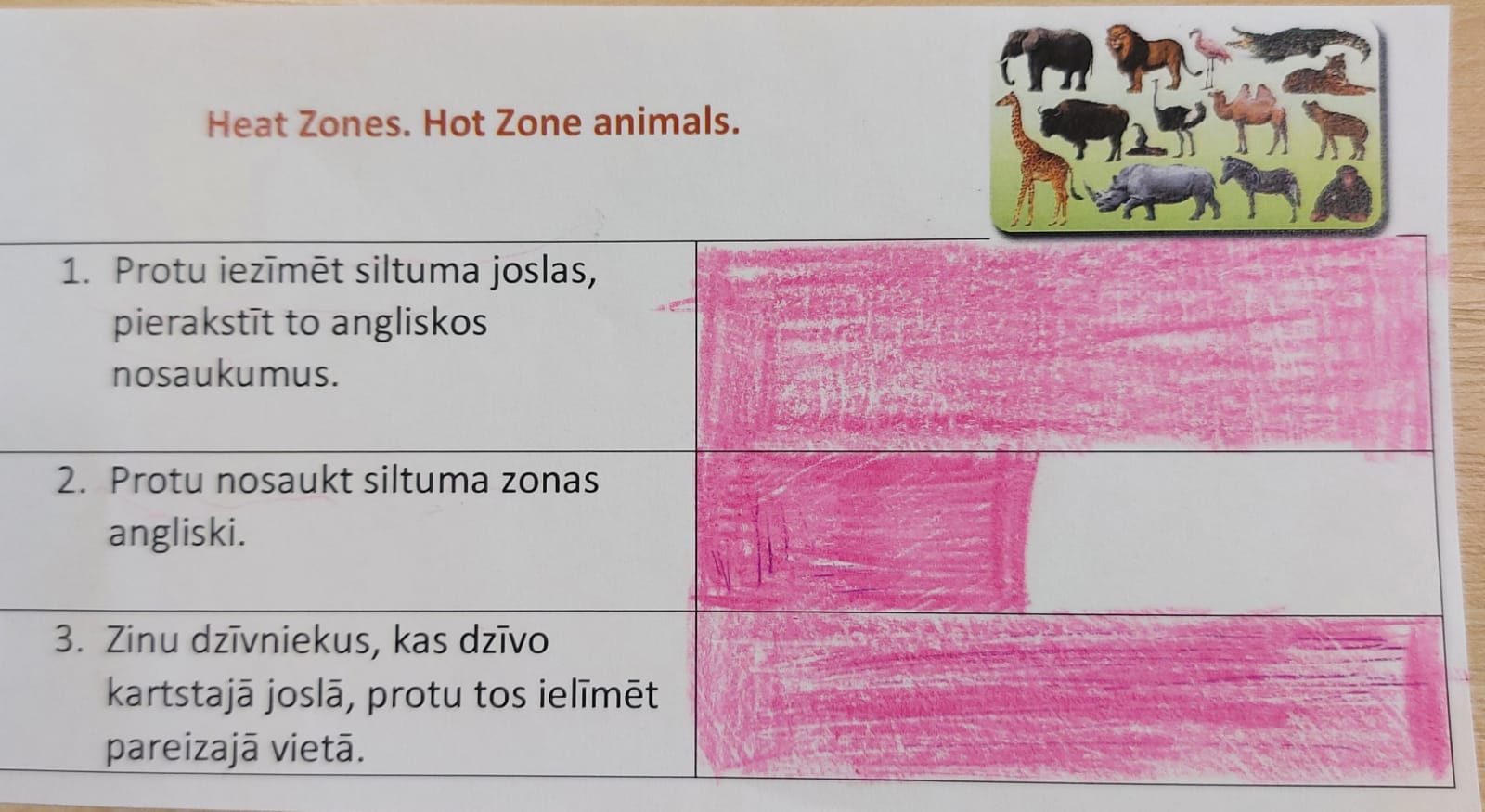 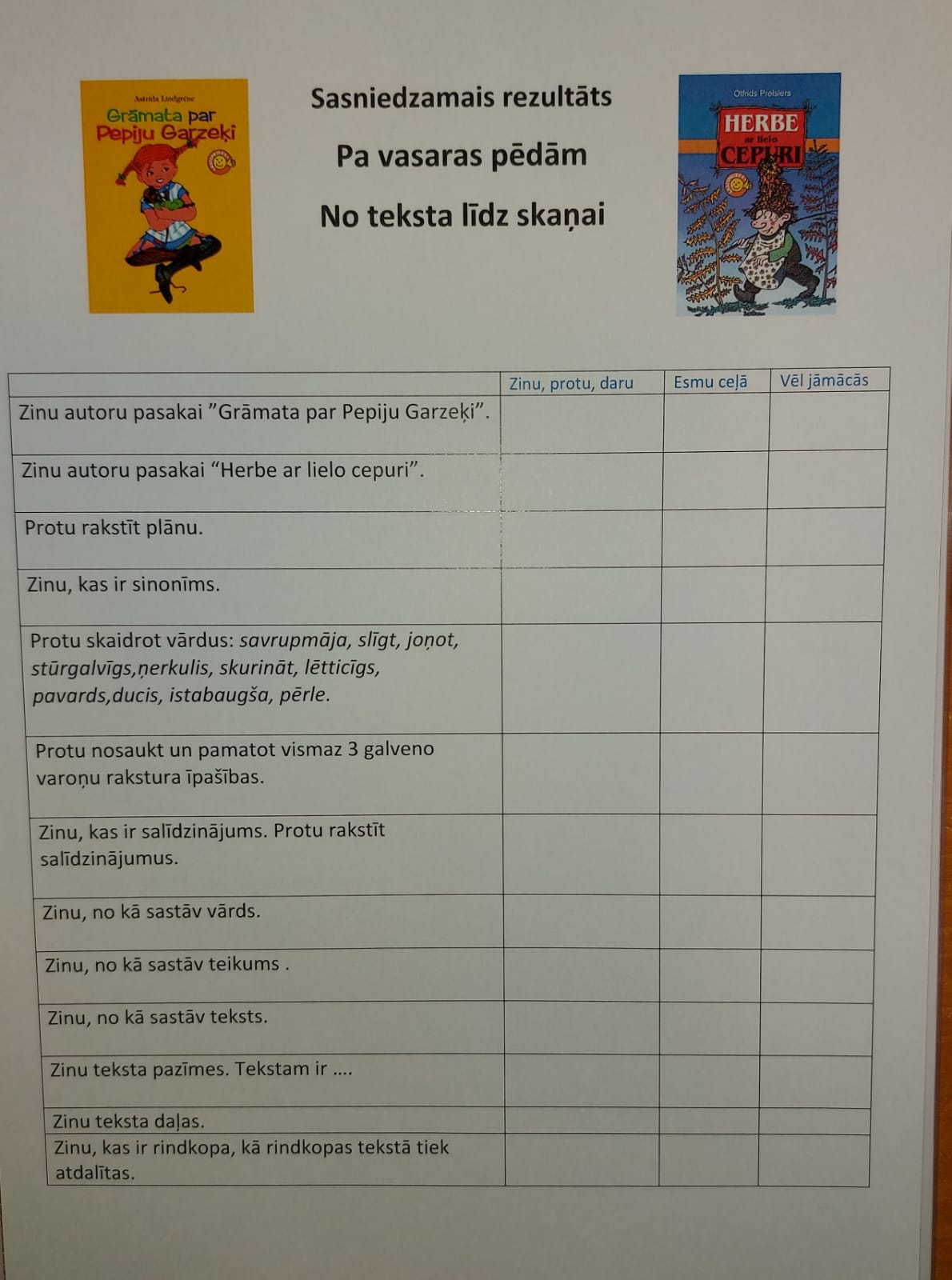 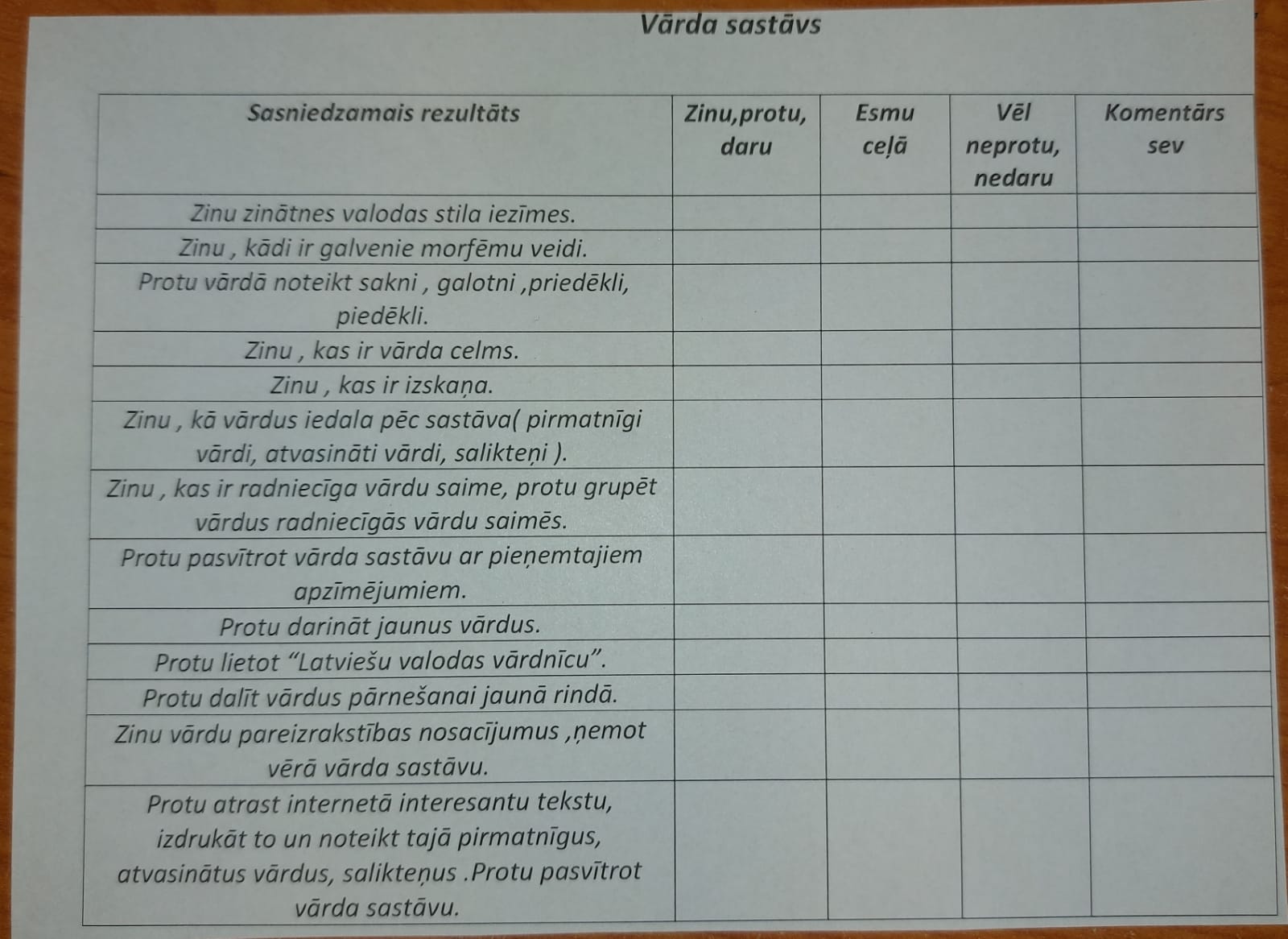 Snieguma līmeņa apraksti
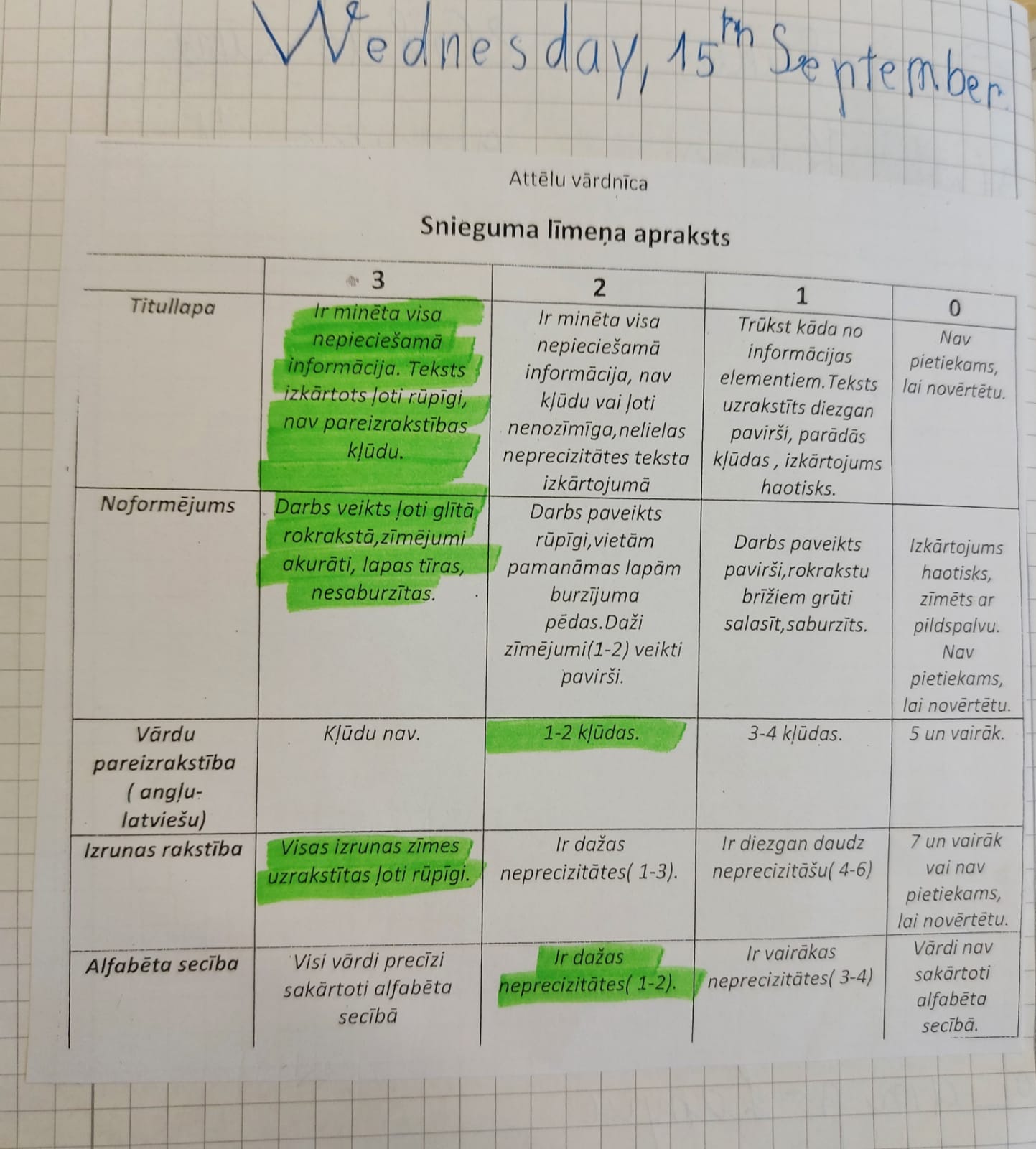 Attēlu vārdnīca 3.klase
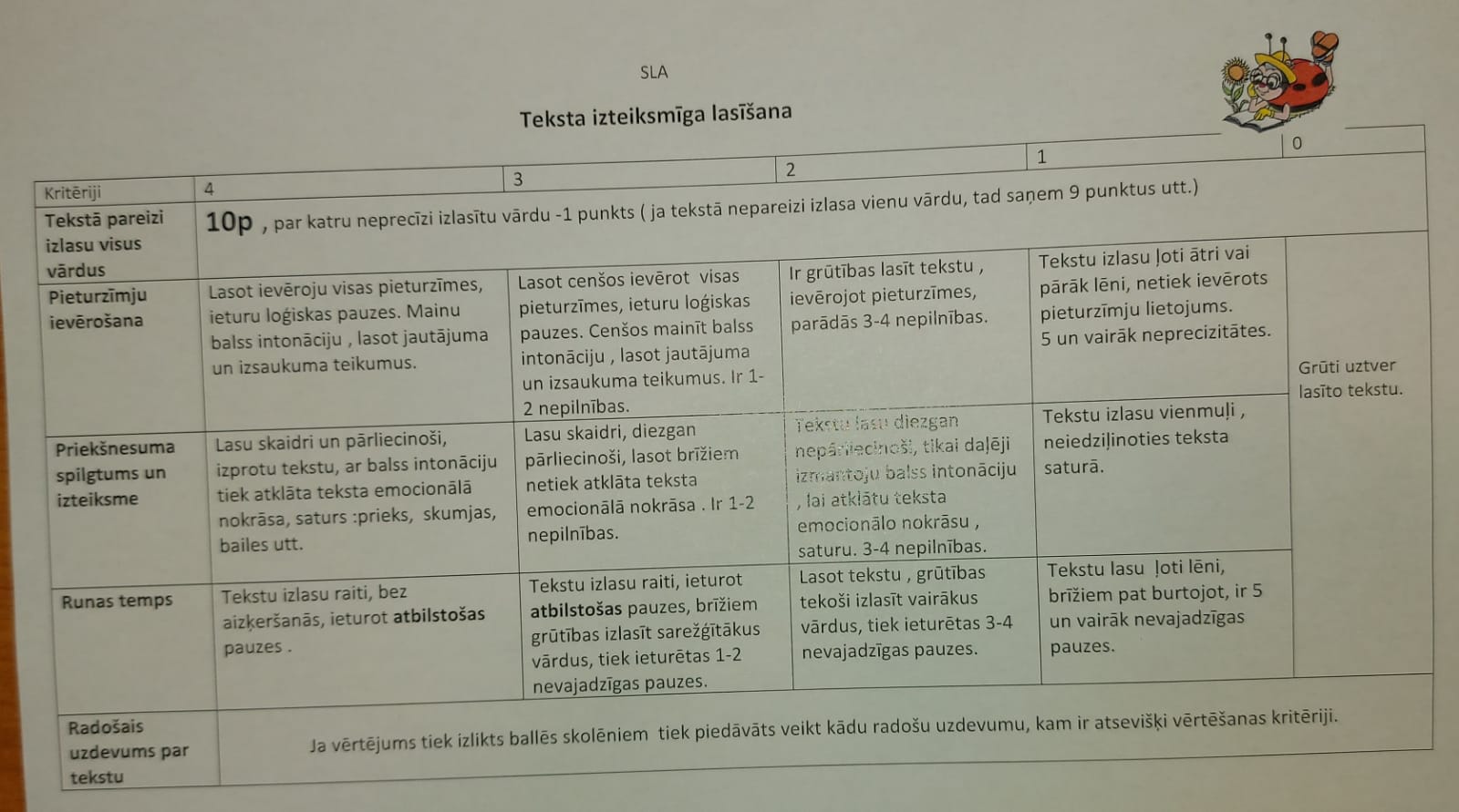 SLA – atgriezeniskā saite par mācību stundas sasniedzamo rezultātu
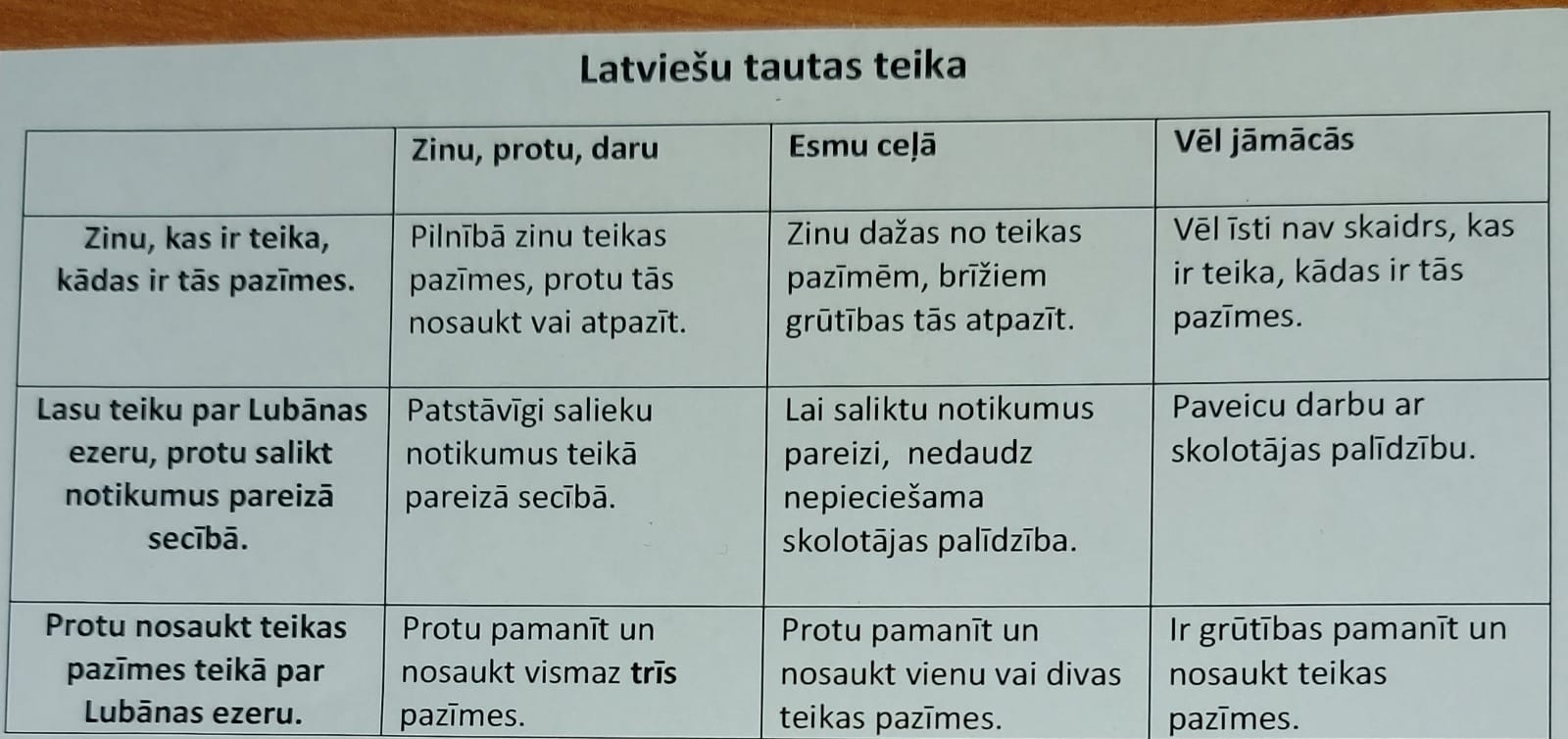 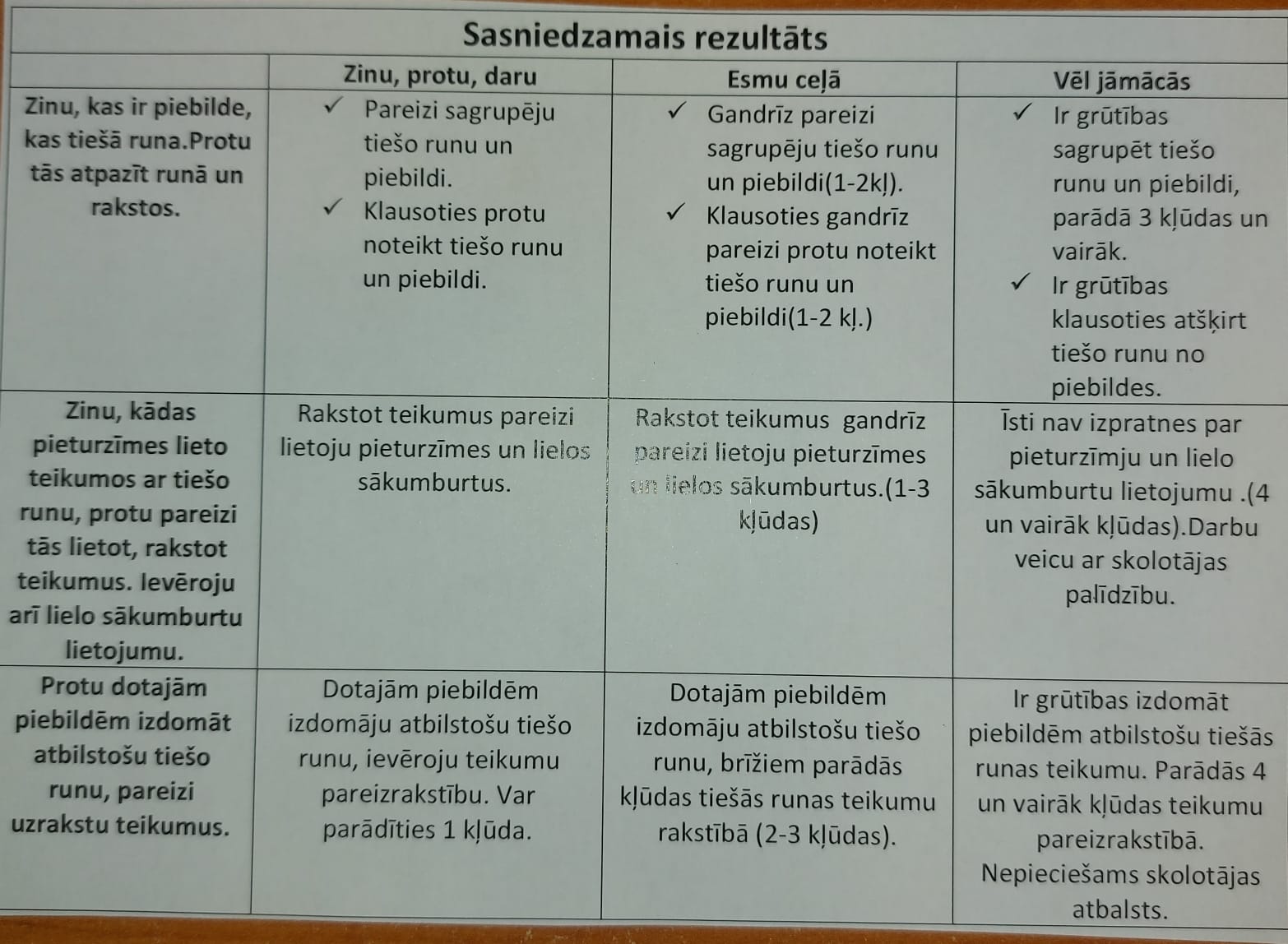 Piebilde un tiešā runa.
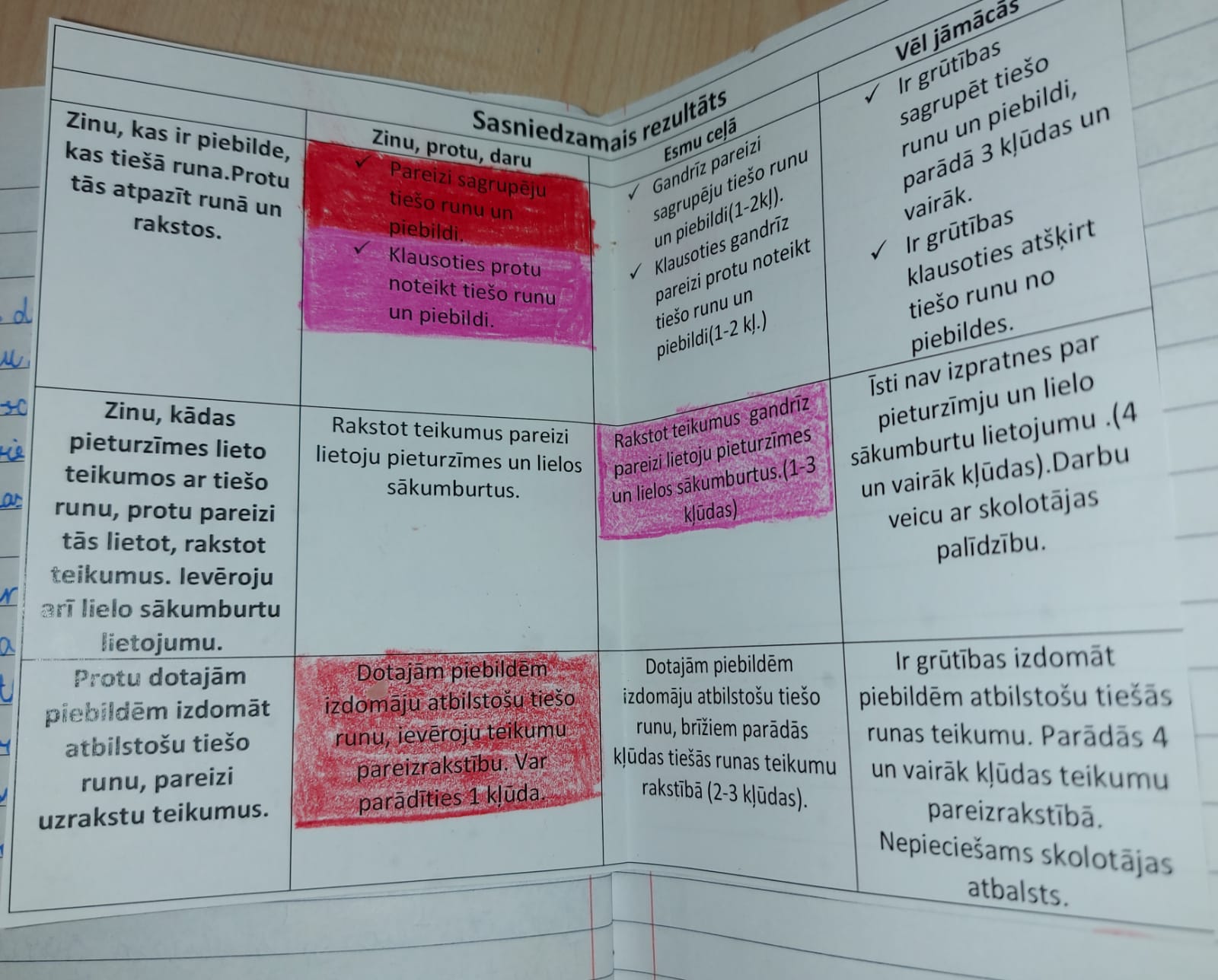 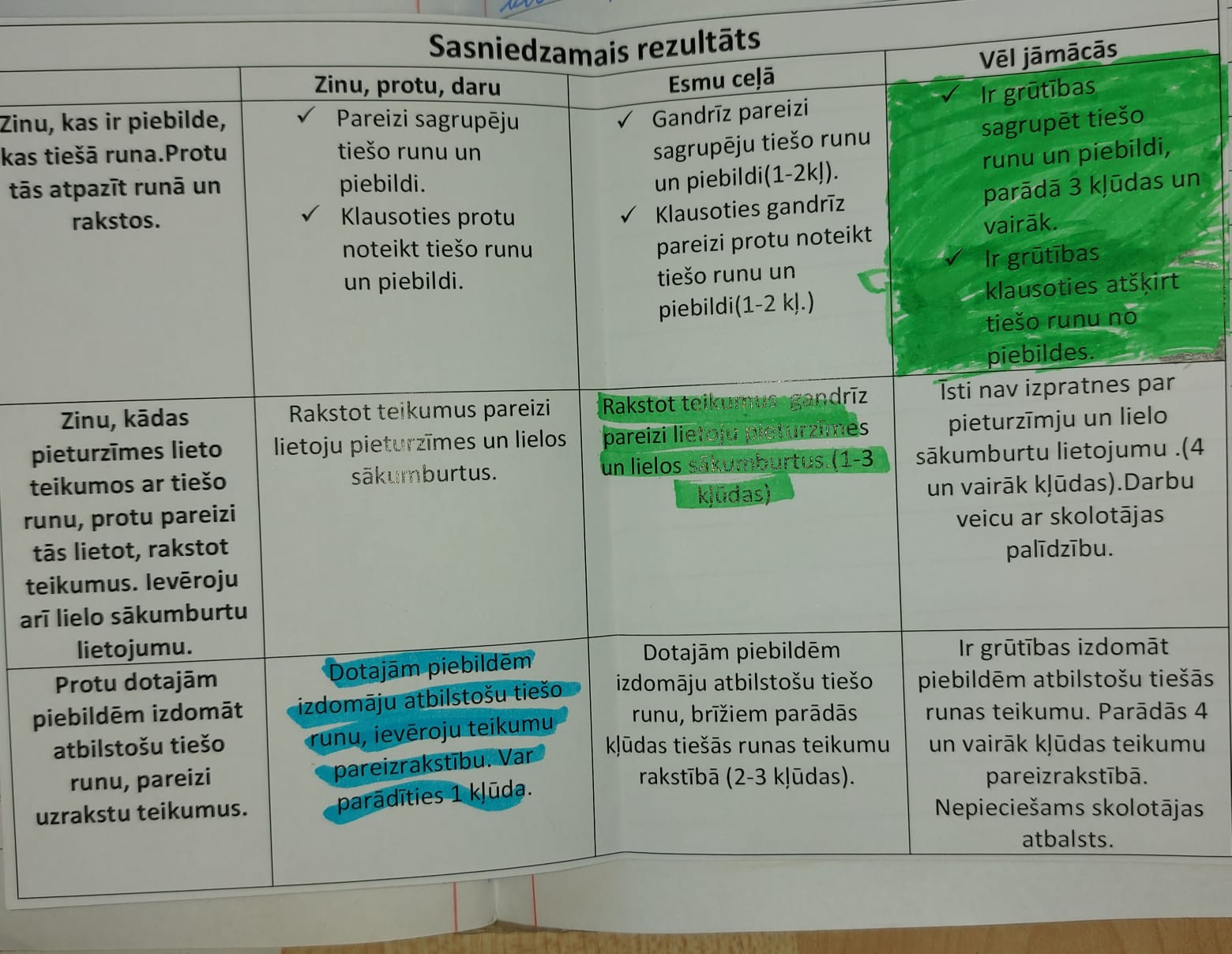 Ja es daru, tad es varu!